BUSINESS
LOGO
PPT templates
Summary Report
Life isn't about waiting for the storm to pass. it's about learning to dance Life isn't it's about learning to dance in the rain.
https://www.jpppt.com
CONTENT
PART 01
Enter the title
PART 02
Enter the title
PART 03
Enter the title
PART 04
Enter the title
01
Enter title
Life isn't about waiting for the storm to pass. it's about learning to dance Life isn't it's about learning to dance in the rain.
Title text content
YOUR TITLE HERE
Add page title content
Please add specific content here. The text should be as concise as possible, and simple explanations are enough. Don't be too cumbersome. Pay attention to the aesthetics of the board.
48.
52.
Title text content
Title text content
ENTER THE TITLE HERE
ENTER THE TITLE HERE
Short Text Here
Short Text Here
Enter the title here
Enter the title
Enter the title
Enter the title
Please enter the text, please enter the text content
Please enter the text, please enter the text content
Please enter the text, please enter the text content
Enter the title here
Enter the title
Enter the title
Enter the title
Please type your content here, or by copying your text, select Paste in this box, and choose to keep only the text and keep it as thin as possible.
Please type your content here, or by copying your text, select Paste in this box, and choose to keep only the text and keep it as thin as possible.
Please type your content here, or by copying your text, select Paste in this box, and choose to keep only the text and keep it as thin as possible.
Enter the title here
48.
52.
76.
Short Text Here
Short Text Here
Short Text Here
02
Enter title
Life isn't about waiting for the storm to pass. it's about learning to dance Life isn't it's about learning to dance in the rain.
Enter title here
2016/08
NEW EVENT
Conveniently iterate top-line alignments for wireless metrics.
2017/08
NEW EVENT
Conveniently iterate top-line alignments for wireless metrics.
2020/08
NEW EVENT
Conveniently iterate top-line alignments for wireless metrics.
20XX/08
NEW EVENT
Conveniently iterate top-line alignments for wireless metrics.
Add a detailed text description here, it is recommended to be related to the title and in line with the overall language style, and the language description should be as concise and vivid as possible...
Enter the title here
Enter the title
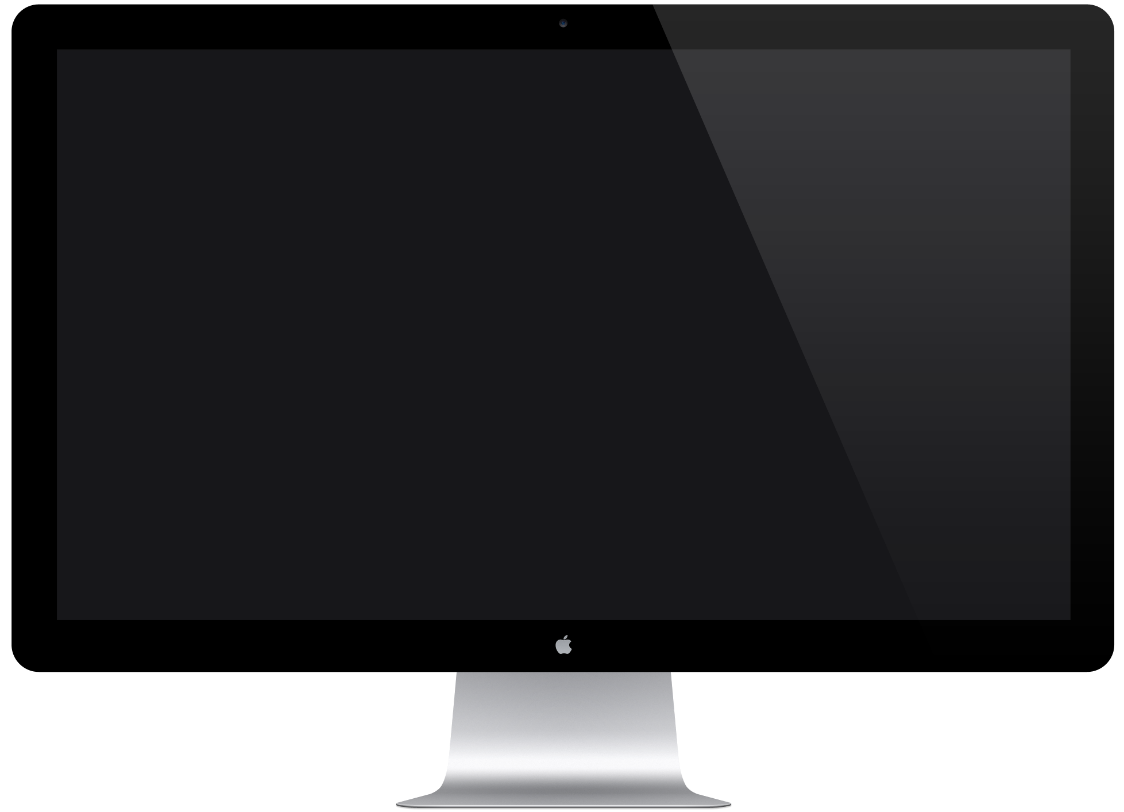 Please add text content here, please add text content here, please add text content here, please add text content here
lorem ipsum dolor sit amet, consectetur adipisicing elit, sed ea commodoconsequat.
45%
lorem ipsum dolor sit amet, consectetur adipisicing elit, sed ea commodoconsequat.
85%
lorem ipsum dolor sit amet, consectetur adipisicing elit, sed ea commodoconsequat.
90%
Enter the title here
Add a title
Add a title
Add a title
Add a title
Please enter the text, please enter the text content
Please enter the text, please enter the text content
Please enter the text, please enter the text content
Please enter the text, please enter the text content
Enter the title here
Title text is added
Title text is added
Title text is added
Title text is added
Click here to add your text content
Click here to add your text content
Click here to add your text content
Click here to add your text content
Enter the title
Enter the title
Enter the title
Enter the title
Enter title here
Enter title here
Enter title here
Please type your content here, or after copying your text, select Paste in this box, and choose to keep only the text, and be as concise as possible.
Please type your content here, or after copying your text, select Paste in this box, and choose to keep only the text, and be as concise as possible.
标题
标题
Enter title here
标题
标题
Enter title here
Please type your content here, or after copying your text, select Paste in this box, and choose to keep only the text, and be as concise as possible.
Please type your content here, or after copying your text, select Paste in this box, and choose to keep only the text, and be as concise as possible.
03
Enter title
Life isn't about waiting for the storm to pass. it's about learning to dance Life isn't it's about learning to dance in the rain.
PPT模板 http://www.1ppt.com/moban/
Enter the title here
Add a detailed text description here, add a detailed text description here
Click to add the relevant title
Add a detailed text description here, add a detailed text description here
Click to add the relevant title
Add a detailed text description here, add a detailed text description here
Click to add the relevant title
Add a detailed text description here, add a detailed text description here
Click to add the relevant title
Enter the title here
01. Add the title here
03. Add the title here
02. Add the title here
Please type your content here, or by copying your text, select Paste in this box, and choose to keep only the text and keep it as thin as possible.
Please type your content here, or by copying your text, select Paste in this box, and choose to keep only the text and keep it as thin as possible.
Please type your content here, or by copying your text, select Paste in this box, and choose to keep only the text and keep it as thin as possible.
Enter the title here
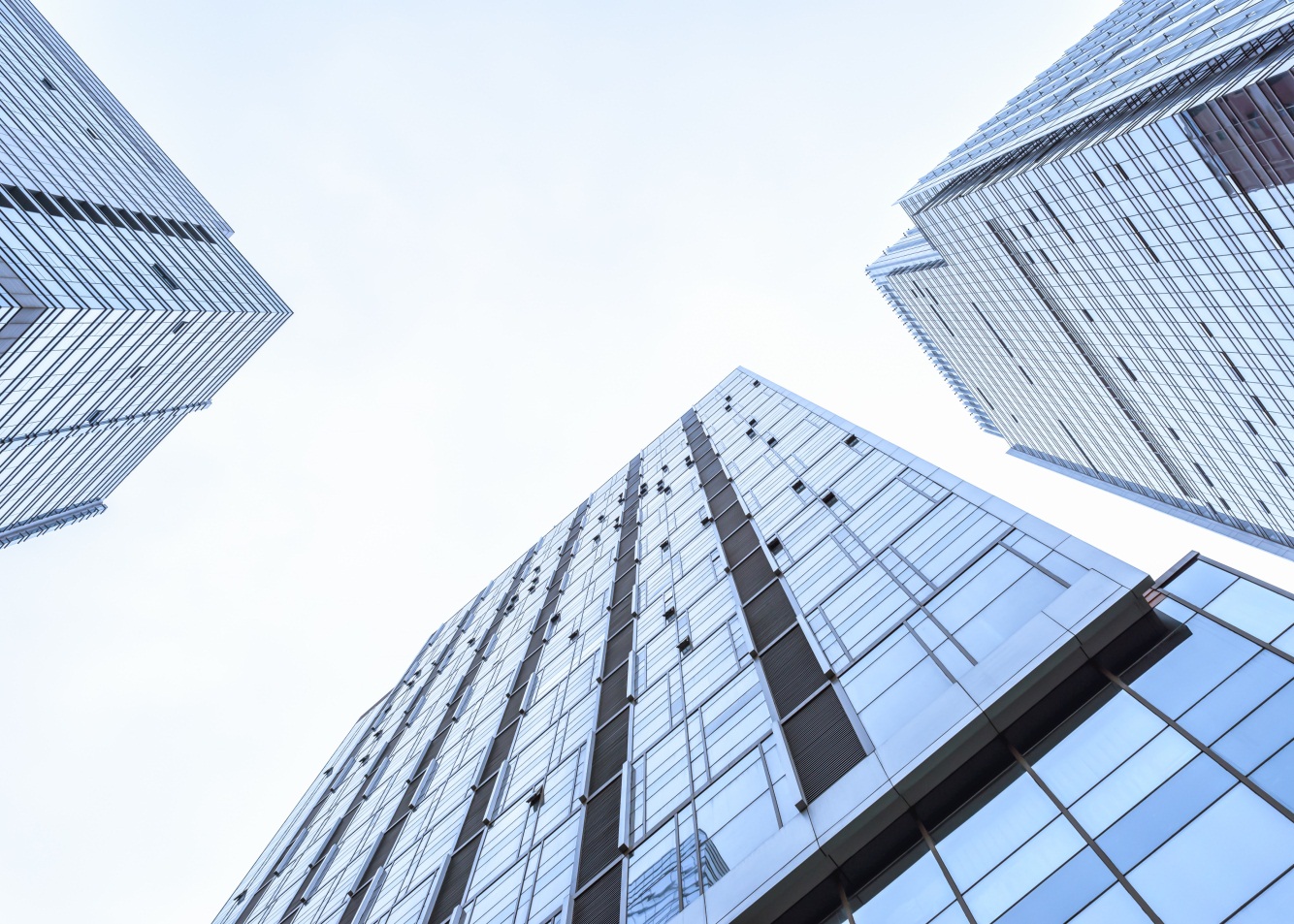 Enter the title
Please enter text here.Please enter text here.Please enter text here. Please enter text here.Please enter text here.Please enter text here. Please enter text here.Please enter text here. Please enter text here.
C
Please add specific content here, the text as simple as possible, simple description can be, do not have to be too cumbersome, pay attention to the beauty of the board.
Enter the title here
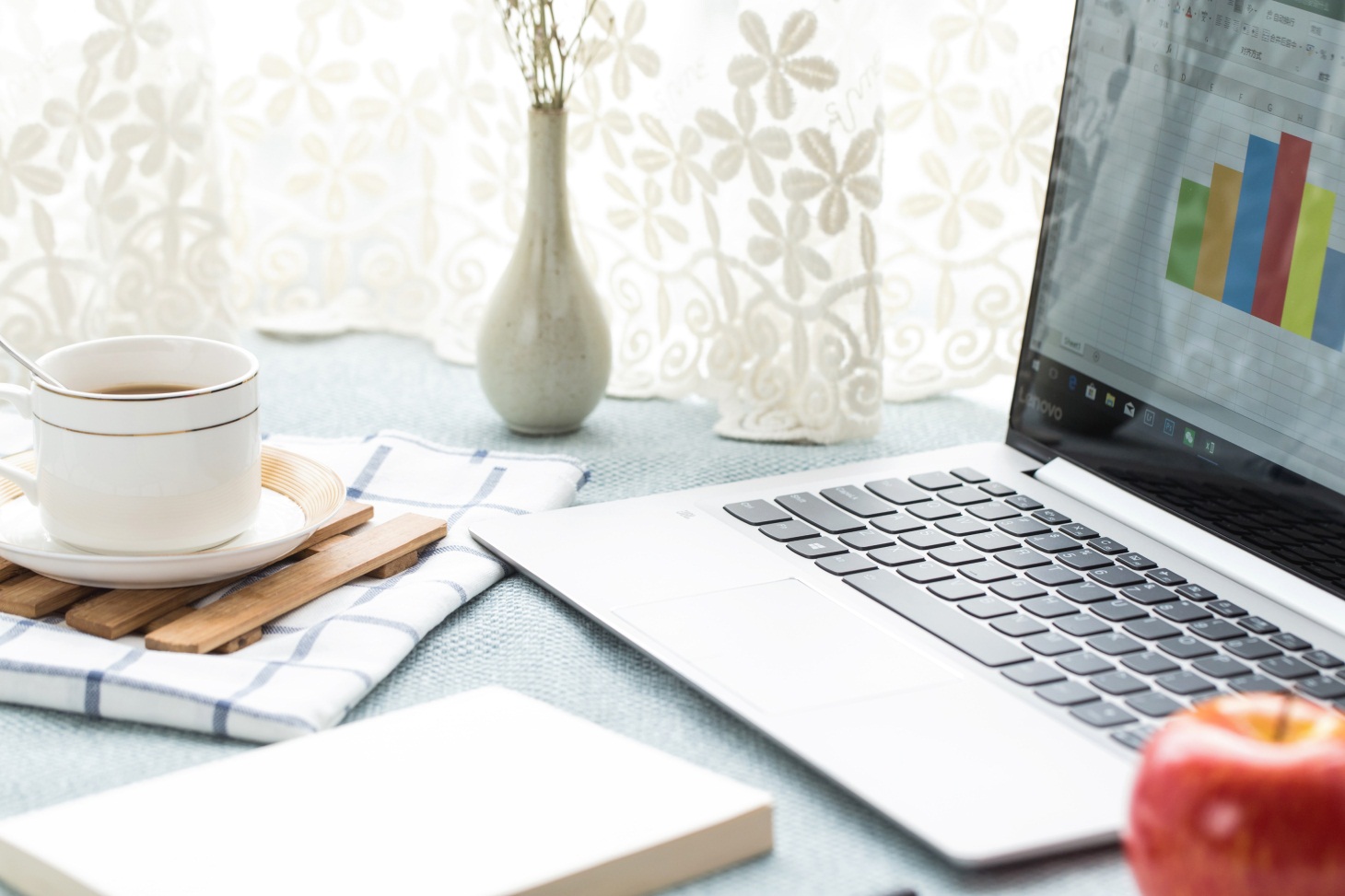 Enter relevant text here, enter your text content, enter your text content, enter your text content, enter your text content, more boutique templates, enter your text content, enter your text content.

Enter relevant text here, enter your text content, enter your text content, enter your text content, enter your text content, more boutique templates, enter your text content, enter your text content.
Enter the title here
04
Enter title
Life isn't about waiting for the storm to pass. it's about learning to dance Life isn't it's about learning to dance in the rain.
Enter the title here
Enter the title
Click to enter the text content of the brief text, the text content needs to be summarized and refined, without the extra text decoration,
Enter the title
Click to enter the text content of the brief text, the text content needs to be summarized and refined, without the extra text decoration,
Enter the title
Click to enter the text content of the brief text, the text content needs to be summarized and refined, without the extra text decoration,
Enter the title
Enter the title here
Enter title
Enter title
Enter title
Enter title
Click to add main text content
Click to add main text content
Click to add main text content
Click to add main text content
Enter the title here
Alternate text
Alternate text
Click here to edit the content you want. It is recommended that you use Microsoft Yahei font when displaying.
Alternate text
Click here to edit the content you want. It is recommended that you use Microsoft Yahei font when displaying.
Click here to edit the content you want. It is recommended that you use Microsoft Yahei font when displaying.
Enter the title here
Enter title
Enter title
Enter title
Enter title
Please enter your content here, the text can be edited.
Please enter your content here, the text can be edited.
Please enter your content here, the text can be edited.
Please enter your content here, the text can be edited.
Enter the title here
YOUR TITLE
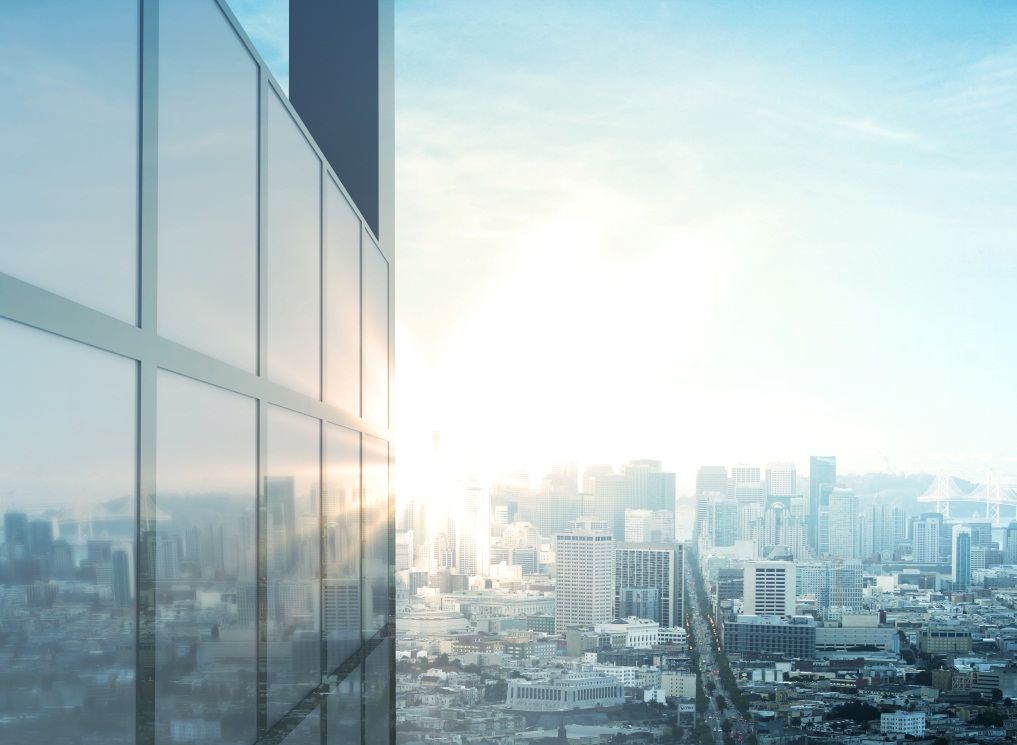 Add the page title content
After your content is typed here, or by copying your text, select Paste in this box and choose to keep only the text.
BUSINESS
LOGO
Thank you
Summary Report
Life isn't about waiting for the storm to pass. it's about learning to dance Life isn't it's about learning to dance in the rain.
https://www.jpppt.com